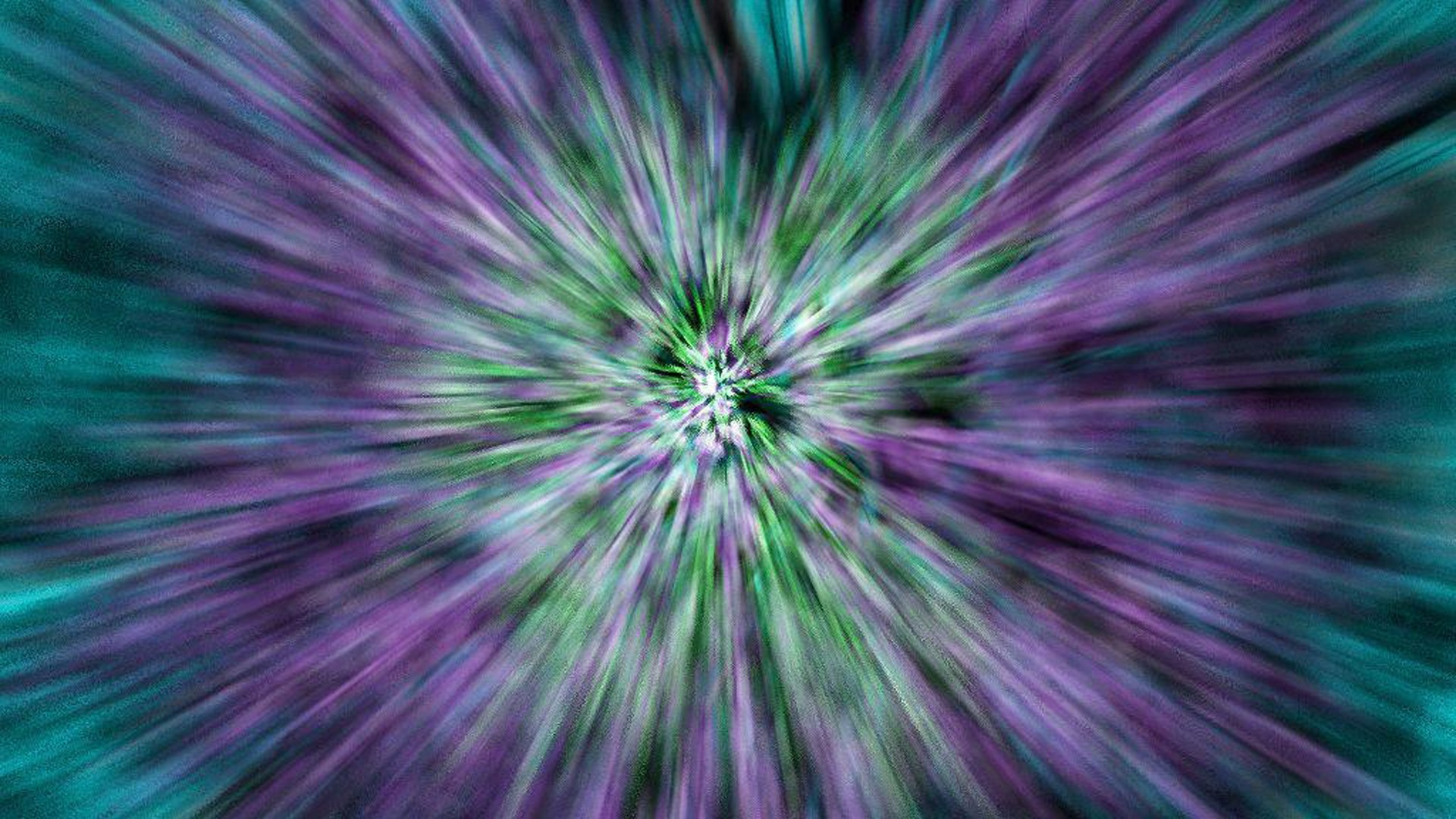 Science is something that anyone can cook-up!
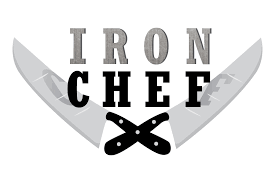 SCIENCE
https://www.lsop.colostate.edu/
You can do science with anything, anywhere, and at any time!
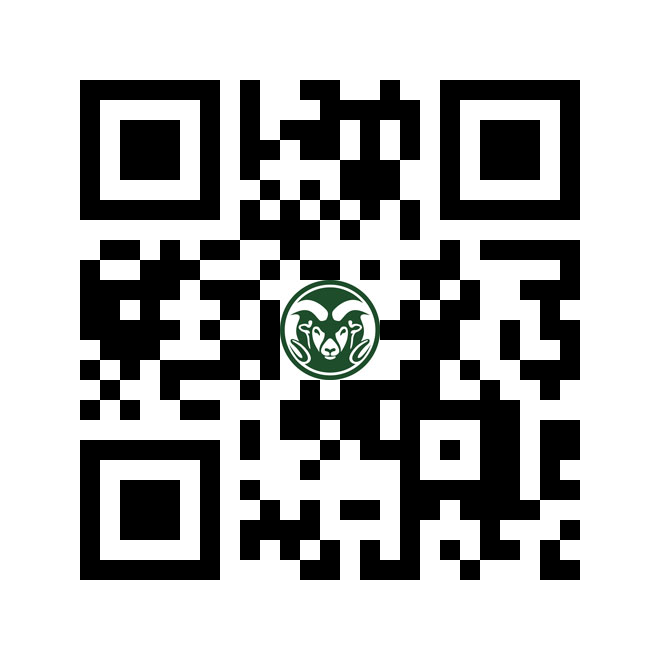 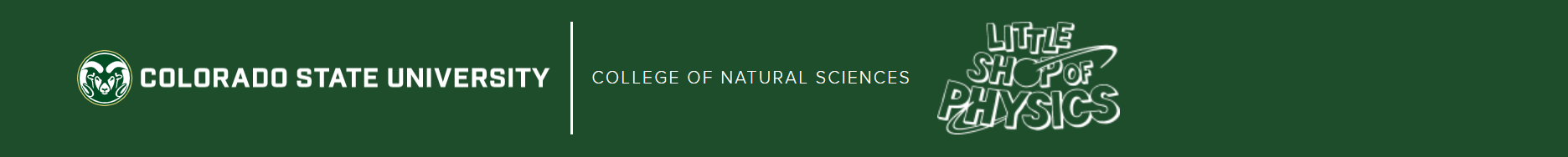 Team work makes the dream work.
Form a team of 3-5 people.
 For challenge choose people you don’t know.
Create a team name based on something unique your group has in common.
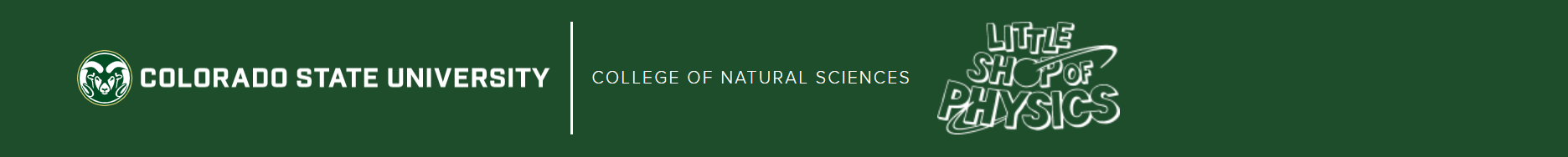 Appetizer round!   Challenge our expert science chefs to demonstrate A3 (anywhere, anything, anytime) skills using 2 ingredients from our pantry.   Basketballs,chuck-its, leaf blower, stuffed toy, PVC tube, slippery tablecloth, wood blocks, plastic wine glasses…
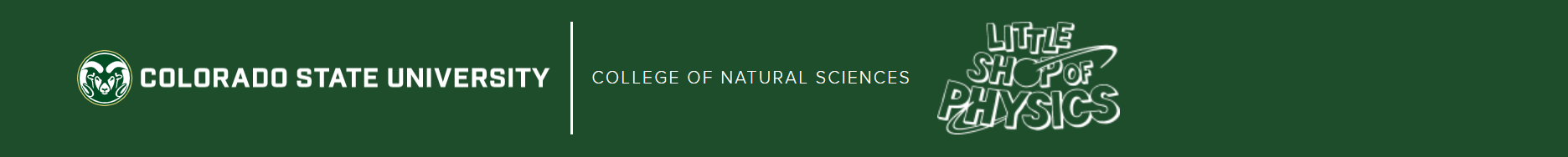 Iron Chef Science Challenge!
Now it’s time for you to cook up your own recipes.  
Work as a team to use ingredients on                                      your table in creative ways  
Use items from our “pantry”
Prepare one recipe for the “feedback round”:
name your creation
write down “What to do”
explain “What is happening”
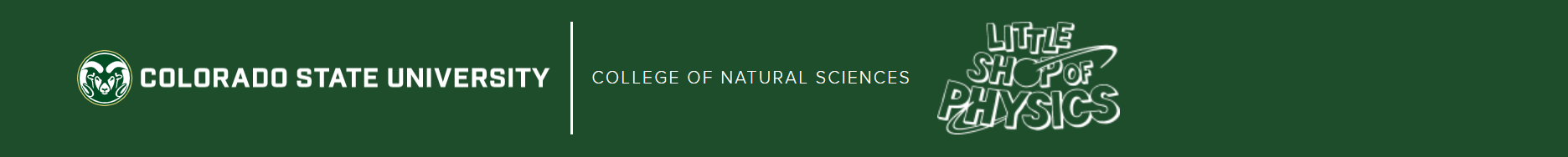 Example Signs
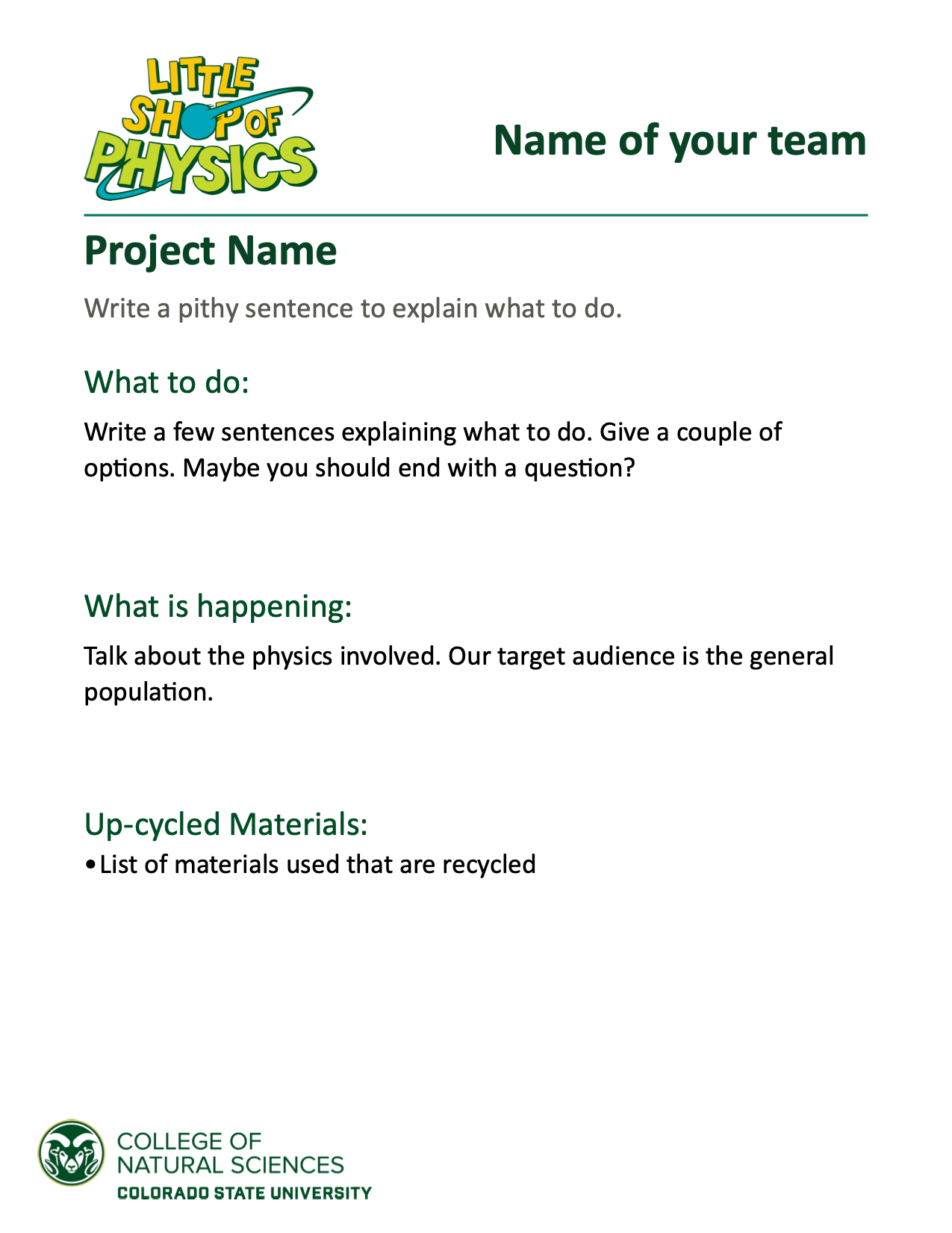 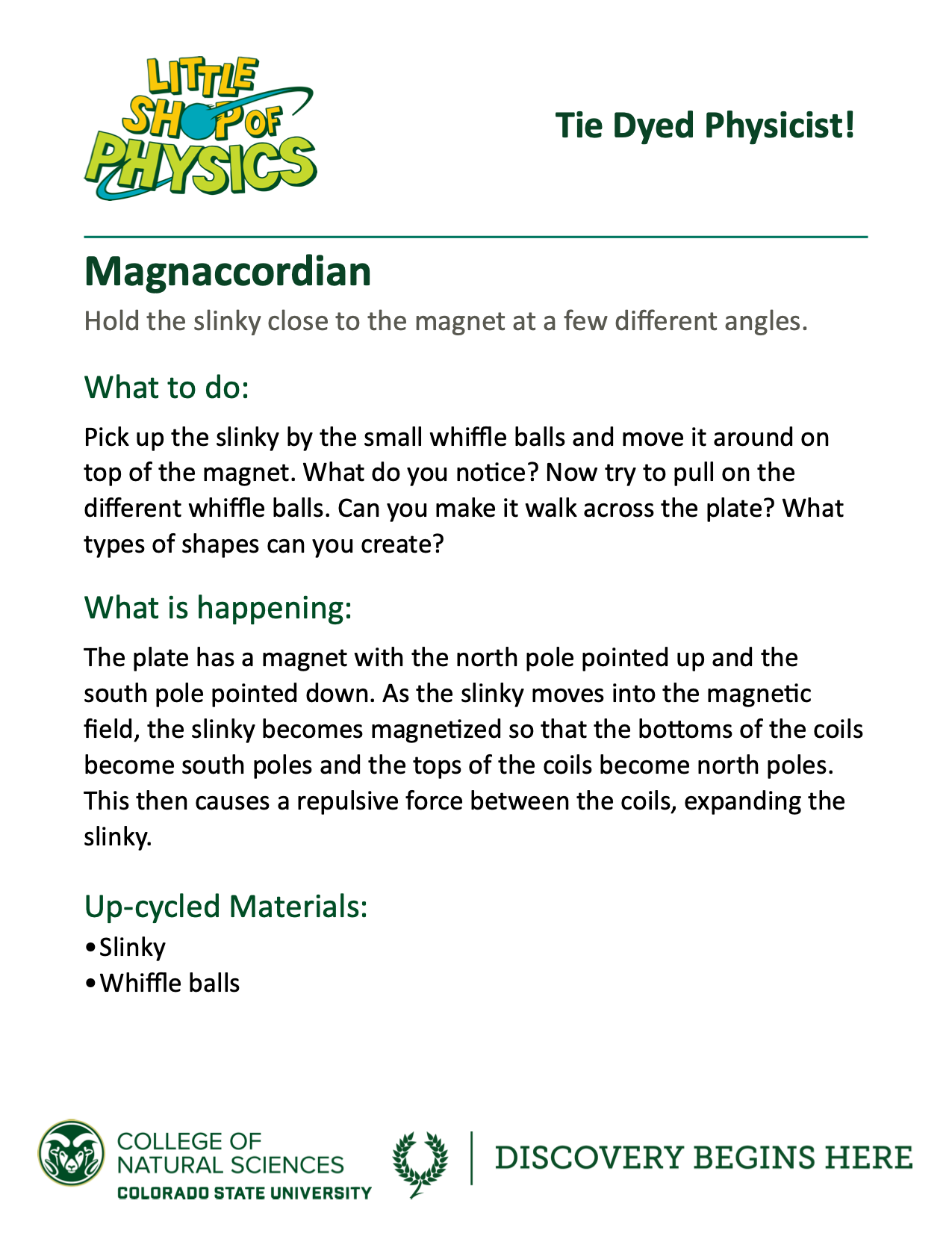 Feedback round!
- Explore the creations of your peers
- Leave positive/constructive feedback
Check out our video series 
Get Your Science On to learn more about building your own projects:
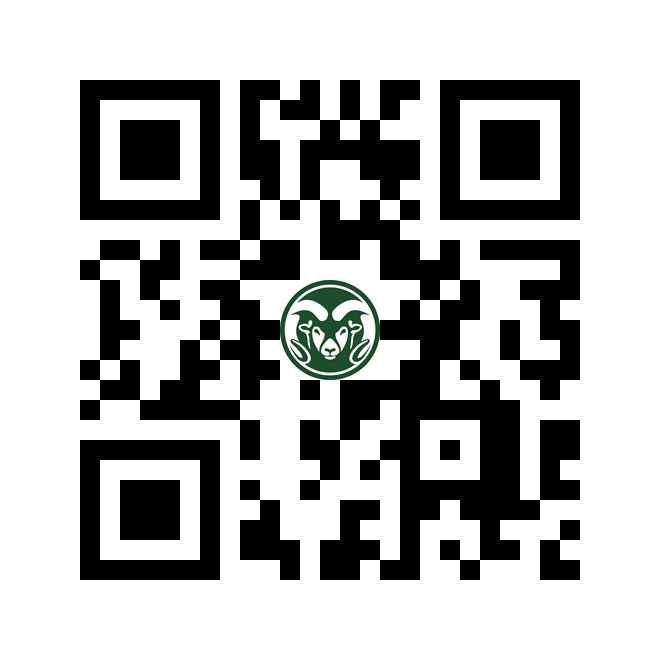 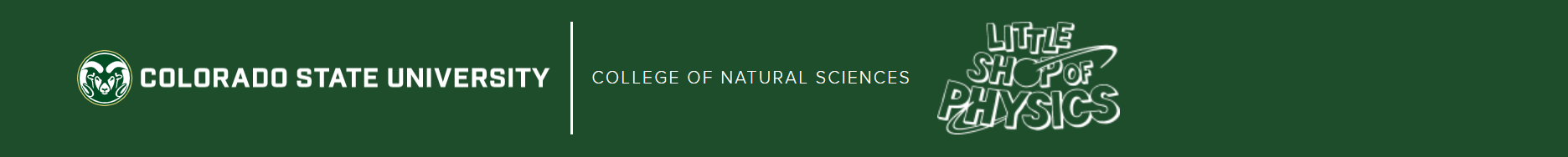